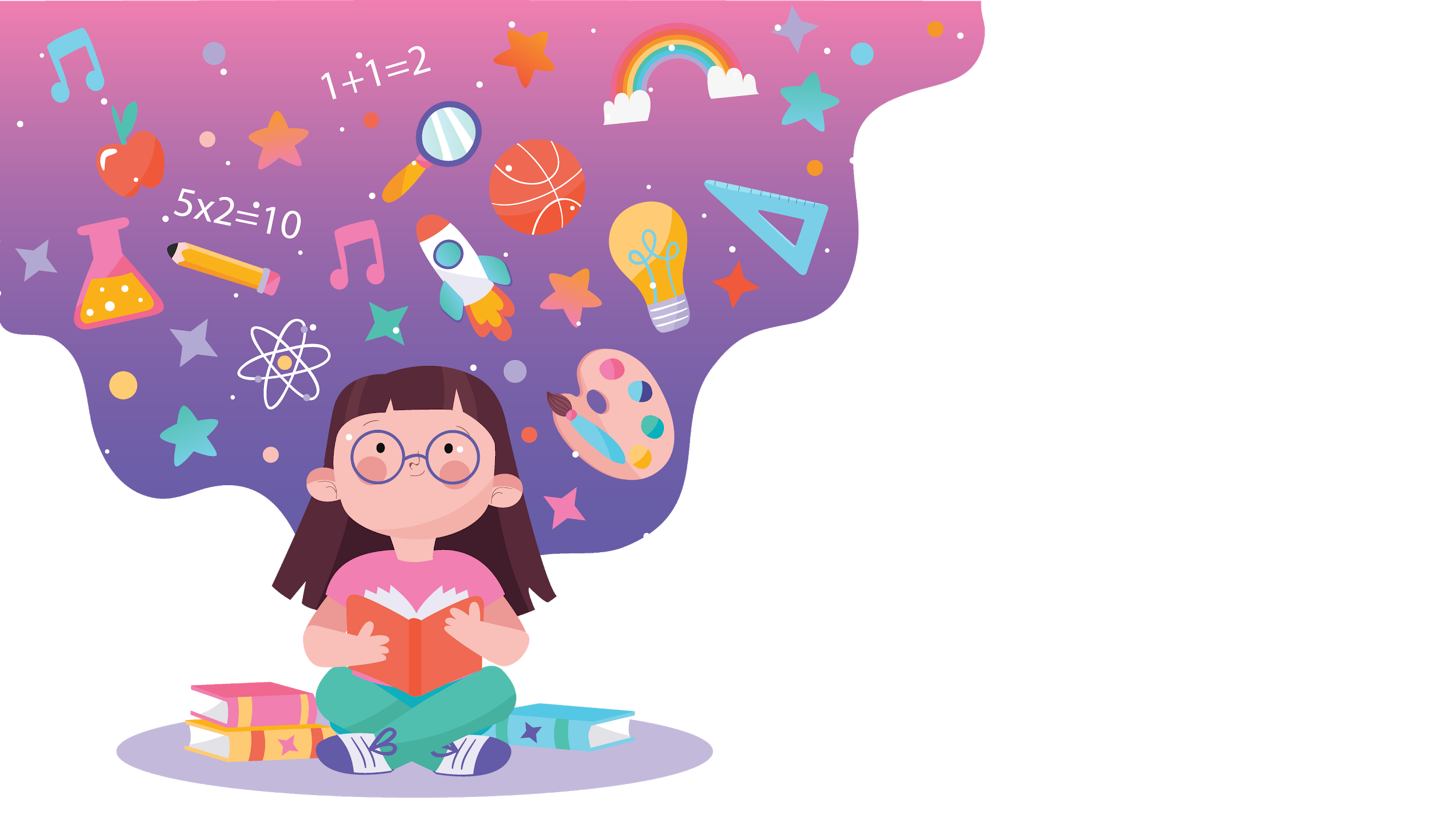 Bahasa Sunda
Pangajaran 4 : Pangalaman Anu Matak Nineung
Warung Sakola
Di SD Talénta aya warung sakola.
Warungna aya di tukangeun sakola.
Di warung téh aya rupa- rupa kadaharan.
Aya bala – bala, cilok, ciréng, jeung tahu buleud.
Kuéh – kuéh jeung peremén ogé aya.
Kadaharan di warung sakola dituruban bisi aya laleur.
Di warung sakola ogé aya inuman.
Aya ci entéh, ci kopi, ci susu, malah téh kotak ogé aya.
Harti Kecap
Tukangeun	= belakang

Rupa – rupa	= macam – macam

Kadaharan	= makanan

Dituruban	= ditutupin

Laleur		= lalat
Harti Kecap
Inuman		= minuman

Ci entéh	= teh

Ci kopi		= kopi

Ci susu		= susu

Ci hérang	= air mineral
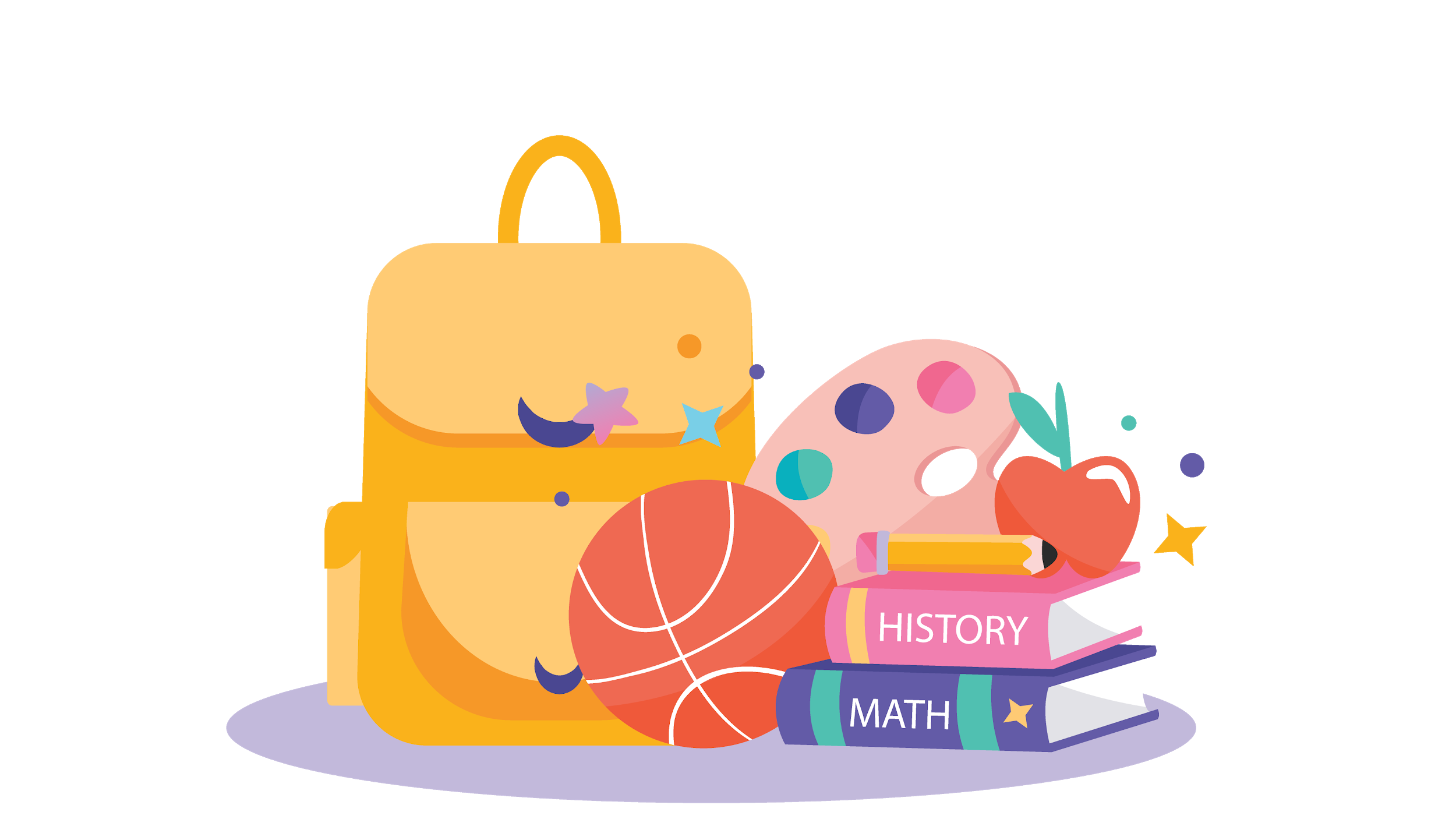 Hatur Nuhun